فهرست جانشيني
Exchange List
1
كاربردهاي فهرست جانشيني
طراحي در سال 1950 توسط            American Diabetes Association &  American Dietetic Association
روشي براي طراحي برنامه غذايي
تسهيل در كنترل كربوهيدرات، چربي و پروتئين
اطمينان از كفايت دريافت مواد مغذي-حفظ تنوع در انتخاب غذاها
تخمين كيلوكالري مصرفي و ماكرونوترينت ها توسط خود فرد (Calorie counting)
جانشيني: معرفي غذاهاي مشابه از نظر محتواي درشت مغذي ها
مقادير براي غذاهاي پخته مي باشد
مقادير متفاوت براي غذاهاي متفاوت = 1 Exchange
2
اندازه واحدها و ميزان كربوهيدرات, پروتئين, چربي و انرژي فهرست جانشيني
3
‌ فهرست نشاسته
يك واحد نشاسته = 15 گرم كربو هيدرات، 3 گرم پروتئين، 0-1 گرم چربي و  
  80 كيلو كالري انرژي.
هر واحد نشاسته شامل:
1/2 ليوان از ماكاروني پخته، برنج پخته و سبزي هاي نشاسته‌اي
30 گرم انواع نان يا يك برش نان سنتي (سنگك، تافتون، بربري)
حدود 30 گرم از انواع بيسكويت، كراكر و چيپس بدون چربي مي‌باشد.
 3/4 ليوان غلات آماده صبحانه
  يك عدد سيب زميني كوچك (90 گرم )
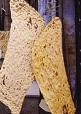 4
‌ادامه  فهرست نشاسته
5
‌ادامه  فهرست نشاسته
6
‌ادامه  فهرست نشاسته
7
فهرست ميوه
يك واحد ميوه= 15 گرم كربوهيدرات و 60 كالري انرژي
ميوه‌هاي تازه, يخ زده, كنسرو, خشك شده و آب ميوه‌ها در اين فهرست جاي دارند. به طور معمول يك جانشين ميوه برابر است با:
1 ميوه تازه كوچك تا متوسط (حدود 90-110 گرم) مانند يك موز يا سيب
 1/2ليوان كنسرو يا ميوه تازه خرد شده يا آب ميوه
 1/4ليوان ميوه خشك شده (خشكبار)
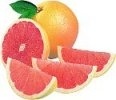 8
ادامه  فهرست ميوه
9
ادامه  فهرست ميوه
10
فهرست شير
يك واحد شير بدون چربي و بسيار كم چربي= 12 گرم كربوهيدرات، 8 گرم پروتئين،3-0 گرم چربي و 90 كالري انرژي
    يك واحد شير كم چربي= 12 گرم كربوهيدرات، 8 گرم پروتئين، 5 گرم چربي و 120 كالري انرژي
    بك واحد شير كامل= 12 گرم كربوهيدرات، 8 گرم پروتئين، 8 گرم چربي و 150 كالري انرژي
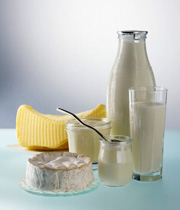 11
فهرست سبزي
يك واحد سبزي= 5 گرم كربوهيدرات،2 گرم پروتئين, 25 کيلوكالري انرژي
يك واحد سبزي= نصف ليوان سبزي هاي پخته = يك ليوان سبزي هاي خام 
سبزي هاي نشاسته‌اي مانند ذرت و نخود و سيب زميني در سياهه نشاسته قرار مي گيرند.
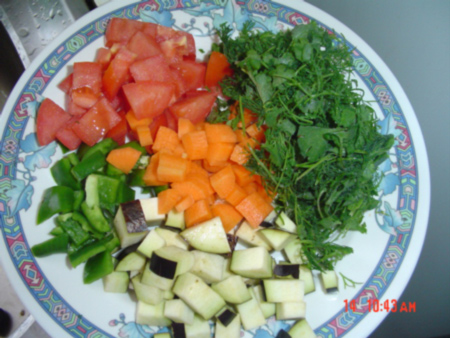 12
فهرست گوشت و جانشين‌هاي آن
به طور معمول يك واحد جانشين گوشت عبارتند از:
1 اونس(30 گرم) گوشت, ماهي, ماكيان و پنير
1/2ليوان حبوبات (پخته)
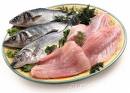 گروه گوشت‌ها را بر اساس ميزان چربي, به چهار فهرست تقسيم كرده‌اند كه ميزان پروتئين, چربي و كالري متفاوت دارند
13
ادامه فهرست گوشت و جانشين‌هاي آن
يك واحد گوشت بسيار كم چربي= 7 گرم پروتئين, 0-1 گرم چربي و 35 کيلوكالري و انرژي
14
ادامه فهرست گوشت و جانشين‌هاي آن
يك واحد گوشت كم چربي= 7 گرم پروتئين, 3 گرم چربي و 55 کيلوكالري انرژي
15
ادامه فهرست گوشت و جانشين‌هاي آن
يك واحد گوشت با چربي متوسط= 7 گرم پروتئين, 5 گرم چربي و 75 کيلوكالري انرژي
16
ادامه فهرست گوشت و جانشين‌هاي آن
يك واحد گوشت پرچربي= 7 گرم پروتئين, 8 گرم چربي و 100 کيلوكالري انرژي
17
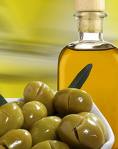 فهرست چربي
يك واحد چربي= 5 گرم چربي و 45 کيلوكالري انرژي
18
ادامه فهرست چربي
19
فهرست غذاهاي آزاد
هر واحد غذاهاي آزاد شامل كمتر از 20 کيلوكالري مي‌باشد. ميزان اين غذاها مي‌بايست به 3 واحد در روز محدود باشد.
20
ادامه فهرست غذاهاي آزاد
21
مثال:
وعده ناهار:
برنج دو کفگير سرخالی=10 قاشق غذاخوری=
کره (يک قاشق مرباخوری)=
خورش کدو:
کدو يک عدد= سه چهارم ليوان کدو پخته=
روغن برای سرخ کردن کدو و پياز: يک قاشق غذاخوری مايع=
گوشت گوسفند: 6 تکه قيمه ای= 60 گرم=
لپه: 2 قاشق غذاخوري=0/5 واحد حبوبات=
ماست پرچرب: يک کاسه ماست خوری=
چاي و دو حبه قند:
22
مثال:
وعده ناهار:
برنج دو کفگير سرخالی=10 قاشق غذاخوری= 2 واحد نشاسته= kcal 160
کره (يک قاشق مرباخوری)= 1 واحد چربی = kcal 45
خورش کدو:
کدو يک عدد= سه چهارم ليوان کدو پخته= 1 واحد سبزی = kcal 25
روغن برای سرخ کردن کدو و پياز: يک قاشق غذاخوری مايع= 3 واحد چربی = kcal 135
گوشت گوسفند: 6 تکه قيمه ای= 60 گرم=2 واحد گوشت کم چربی = kcal 110
لپه: 2 قاشق غذاخوري=0/5 واحد حبوبات= 0/5 واحد گوشت خيلی کم چرب+ 0/5 واحد نشاسته = kcal 57
ماست پرچرب: يک کاسه ماست خوری= يک واحد شير پرچرب = kcal 150
چاي و دو حبه قند:  kcal20
23
سياهه جانشيني موادغذايي (Food Exchange Lists)
سياهه جانشيني، گروههاي غذايي را بر اساس كربوهيدرات، پروتئين و چربي تقسيم مي‌كند و درنهايت مقدار انرژي (كالري) را محاسبه مي‌كند
در واقع كار‌برد فهرست جانشيني, در برنامه نويسي غذايي مي‌باشد. 
فهرست جانشيني روش مناسبي براي كنترل كالري دريافتي مي‍باشد زيرا مقداركربوهيدرات، پروتئين و چربي غذاهاي گروههاي مختلف را نشان مي‍دهد
اگر بخواهيم:
مقدار كالري و میانه روی را  محاسبه نماييم               فهرست جانشيني
كفايت، تنوع، تعادل و سالم بودن رژيم خود را ارزيابي كنيم         هرم راهنماي غذا
24